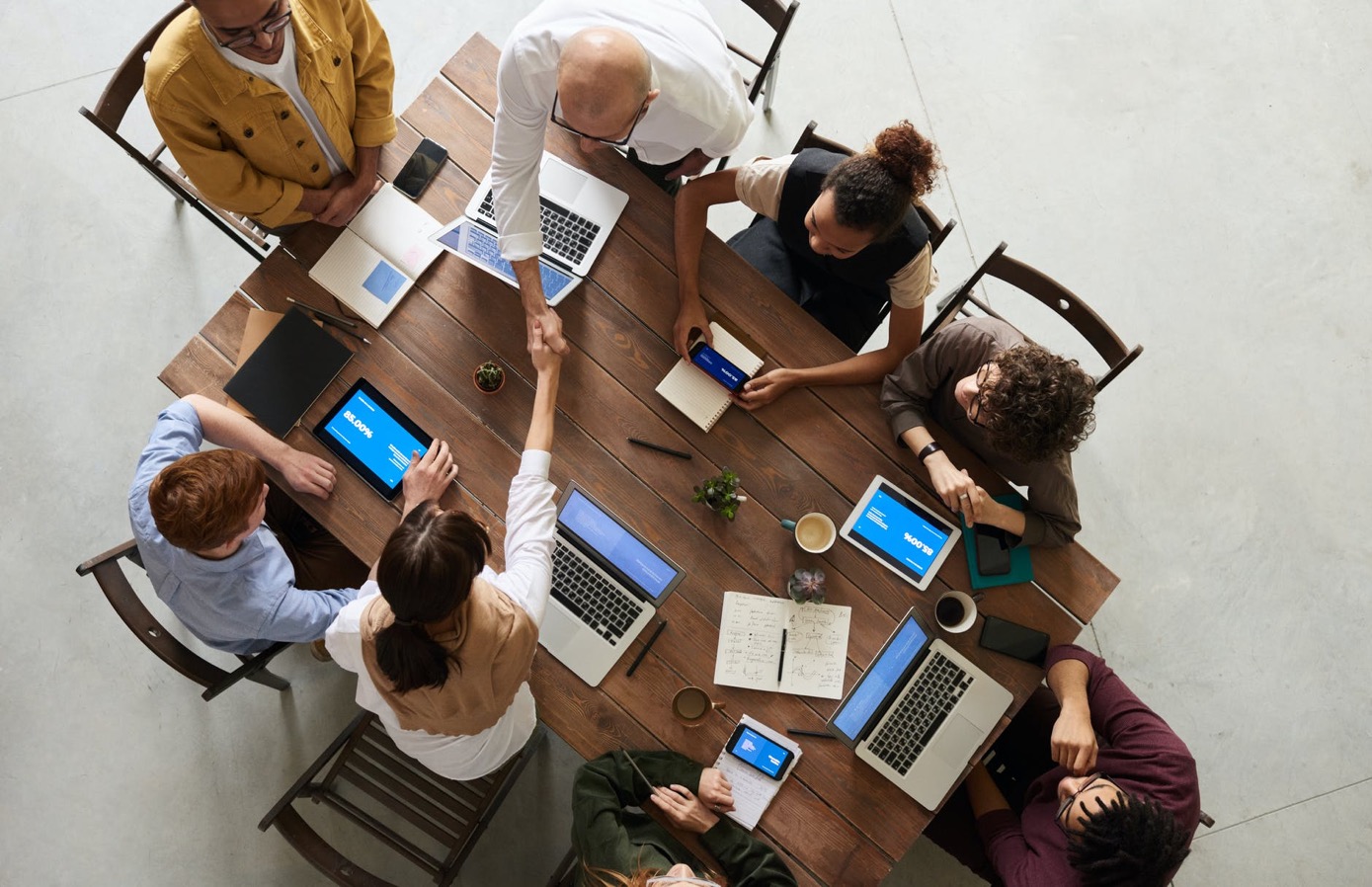 Designing Ethical AI Technologies to Benefit Society
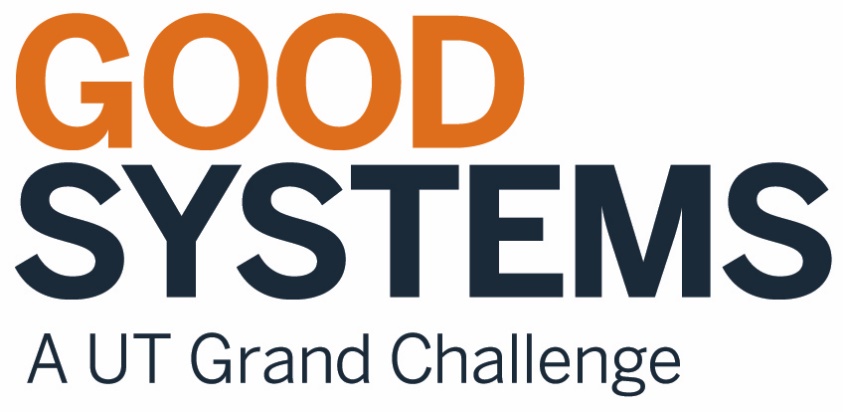 Sharon Strover, PhD
Chair-elect, Good Systems – A UT Austin Grand Challenge
goodsystems.utexas.edu
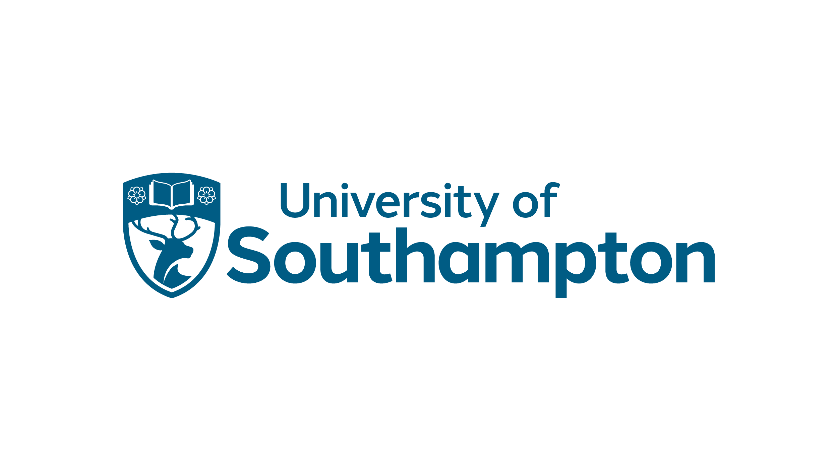 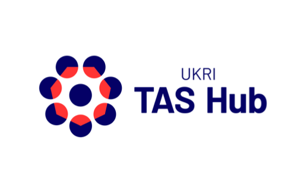 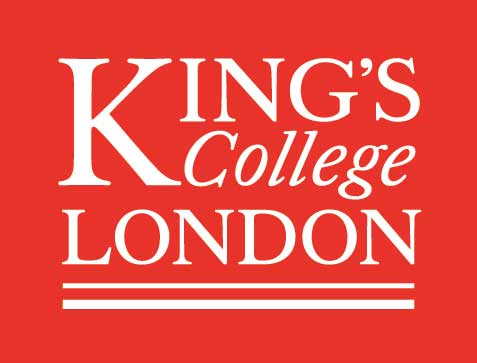 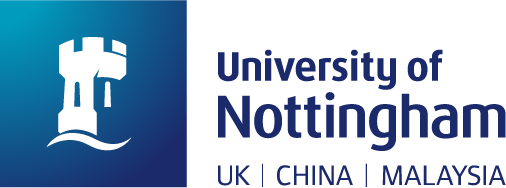 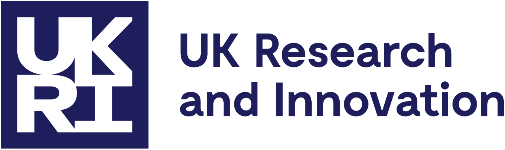 Defining, Evaluating, and Building Ethical AI Technologies
at The University of Texas at Austin

Good Systems is a “research grand challenge” at UT Austin – a top research priority for the university that addresses a pressing societal issue through interdisciplinary collaboration.

Our grand challenge is to ensure AI technologies are designed to benefit society, developed with ethics at the center of the design process. 

The Good Systems research team includes humanists, social scientists, and technologists spanning dozens of disciplines – from communications to robotics.

How do we define “good?”
A good systems is developed in accordance with broadly accepted human values such as transparency, trust, agency, equity, democracy, and justice.
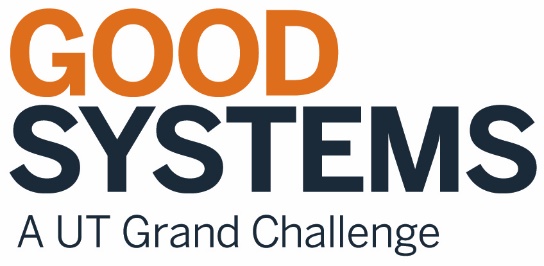 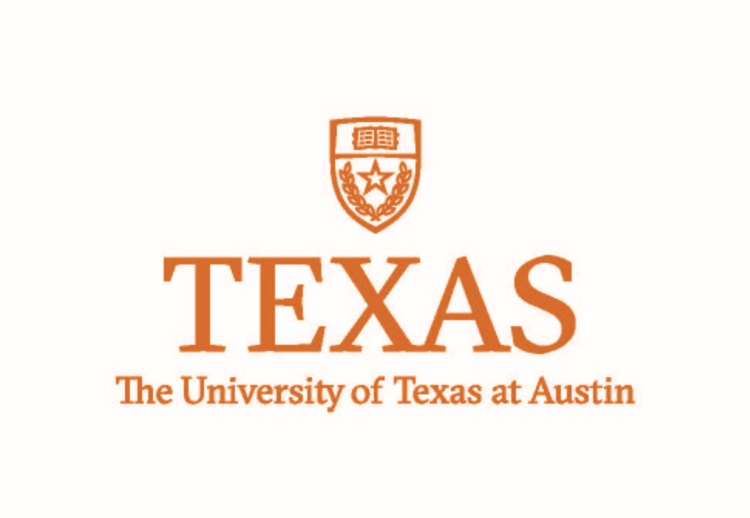 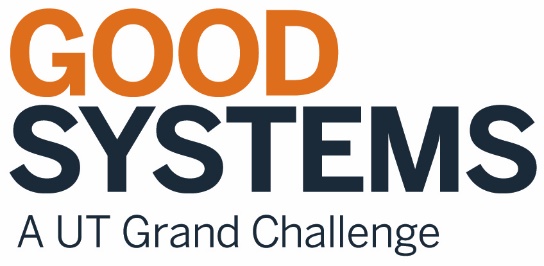 Core Research Projects

AI and the Future of Racial Justice
This project explores racial disparities in AI-based systems and seeks to design and implement solutions in the areas of public safety, transportation, and health.

Being Watched: Embedding Ethics in Public Cameras
This project investigates the social acceptance of cameras and video data and how to develop technical solutions that will satisfy privacy concerns. 

A Good System for Smart Cities
This project seeks to build a system that will link city datasets to predict the effects of urban development projects, including Austin’s Project Connect.
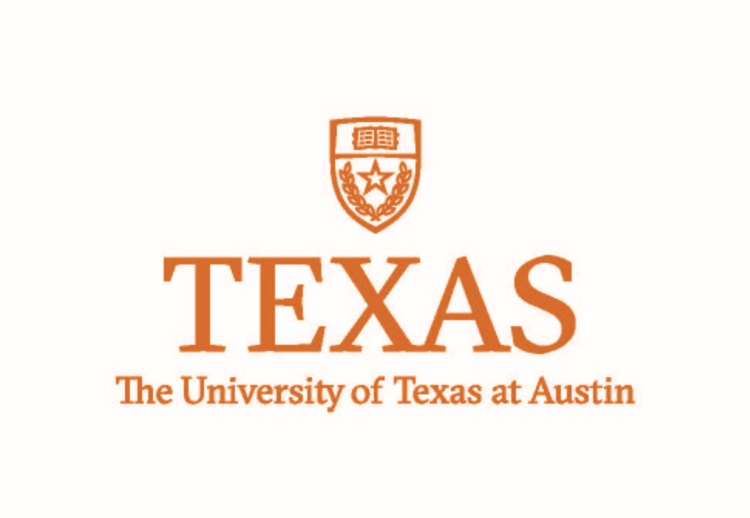 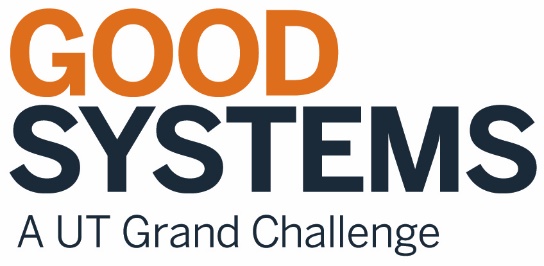 Core Research Projects

Living and Working with Robots
This project works to overcome the technical and social hurdles to deploying robots by building and studying them in the communities where they will be used.  

Designing Responsible AI Technologies to Curb Disinformation
This project employs machine learning to understand how disinformation arises and spreads and how to design effective human-centered interventions.

Making Smart Tools Work for Everyone
This project designs smart hand tools that have embedded AI to empower workers to accomplish more while keeping their jobs secure.
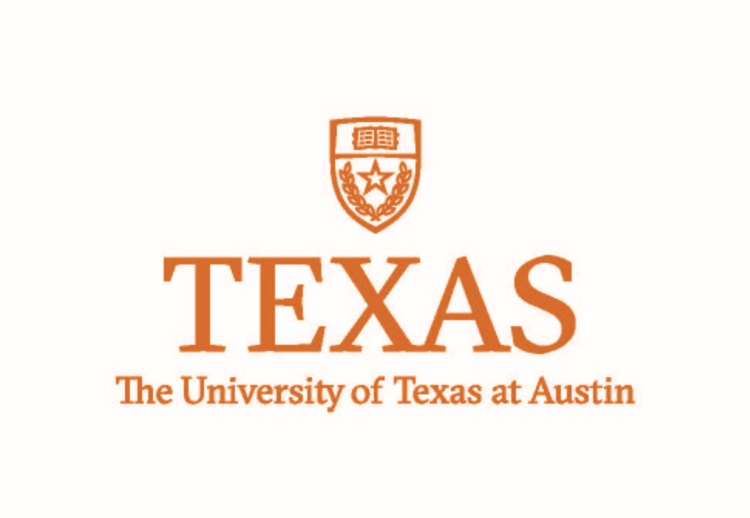 A Collaborative Approach

Good Systems works closely with partners across academia, industry, nonprofit, and government sectors to foster an understanding of the need for ethical AI systems and to develop actionable tools driven by research insights.

Milestones:

March 2020: Organized and hosted the inaugural Public Interest Technology University Network (PIT-UN) conference as a founding member.
August 2020: UT Austin and the City of Austin form a 5-year, $7.5M master interlocal agreement to facilitate collaboration with departments ranging from transportation to equity and public health. 
March 2021:  Co-hosted a conference on AI technology procurement with the World Economic Forum.
June 2021: Partnered with the Bernard and Audre Rapoport Center for Human Rights and Justice on the “Beyond the Future of Work” Pop-Up Institute research cluster on AI and technology.
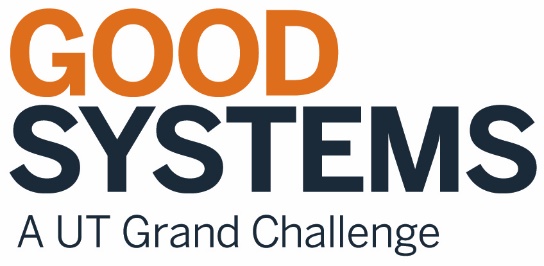 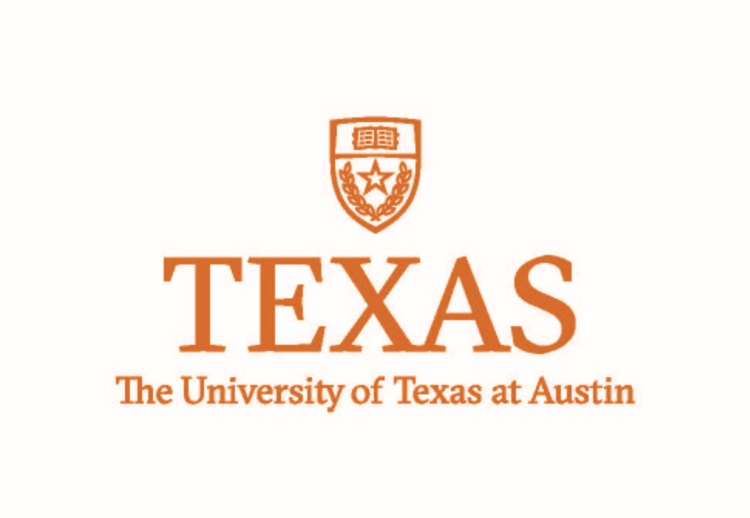 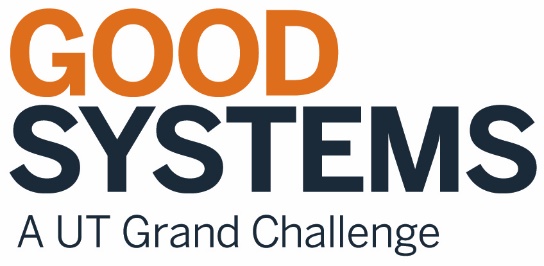 About me…
	Social Scientist
	Media technologies 
	Equity Issues
	Good Systems projects on disinformation, surveillance 	technologies in smart city context


Connect With Us

Join us for our Speaker Series via Zoom, September - May

Learn more at goodsystems.utexas.edu

Contact goodsystems@austin.utexas.edu
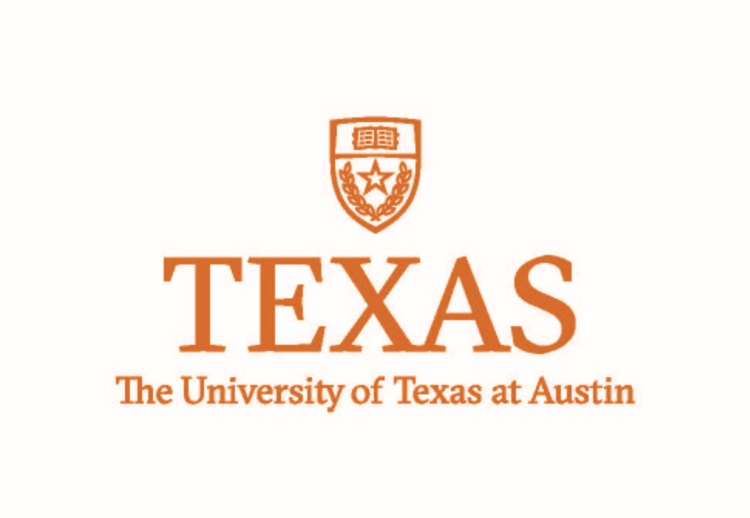